Co nám nabízí registr biologické léčby?
Mgr. Adéla Vojkůvková
6. 2. 2025
Olomoucké otorinolaryngologické odpoledne
Obsah přednášky
2. Výstupy z registru
1. Základní informace o registru
Zapojená pracoviště
Počty pacientů
Cíle registru
Zázemí registru
SNOT-22
OMT
NPS
EM
VAS
Český registr biologické léčby CRSwNP
Základní informace
Vznik registru: 	11. 5. 2023
Odborná záštita: Česká společnost otorinolaryngologie a chirurgie hlavy a krku z.s.
Odborný garant: MUDr. Zdeněk Knížek (Pardubická nemocnice)
Multicentrický, prospektivně-retrospektivní, dlouhodobý sběr dat
Zapojená centra: 24 pracovišť v ČR
Zapojená pracoviště
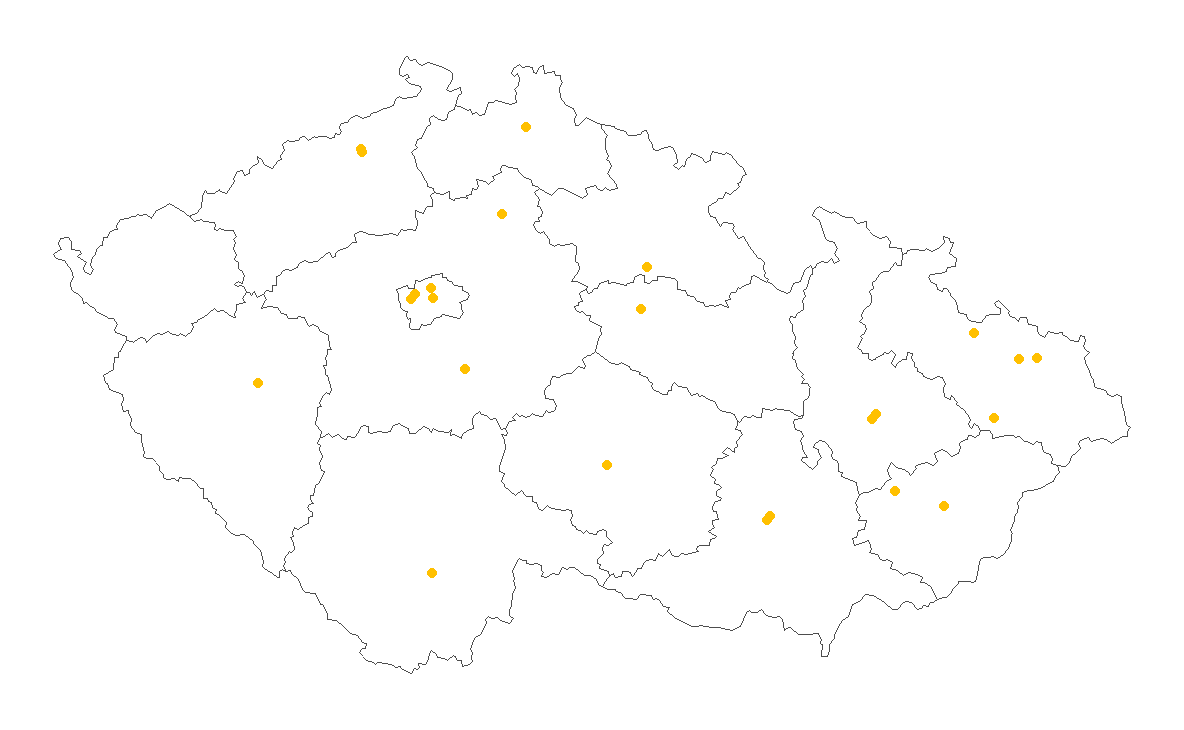 Aktuální stav registru – počty pacientů
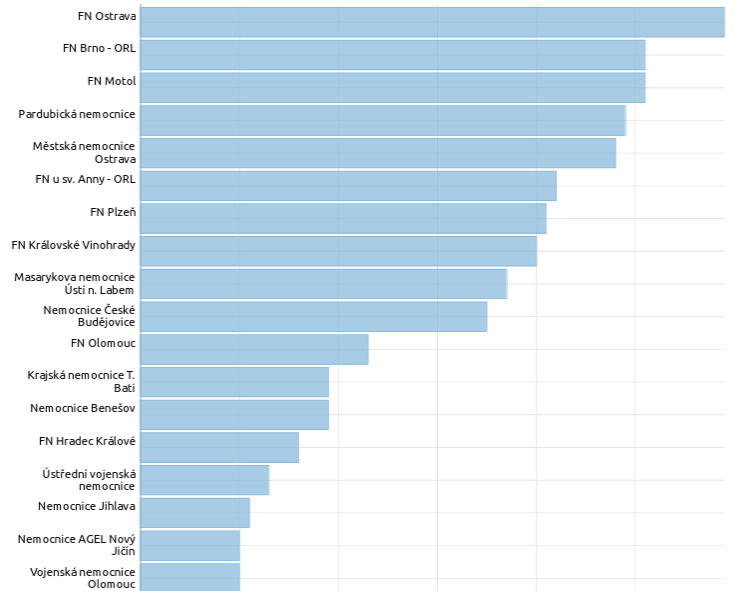 Aktuálně se v registru nachází 618 pacientů
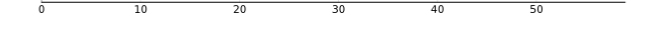 Cíle registru
Primární cíl 
Sběr epidemiologických a klinických dat pacientů s CRSwNP v ČR


Sekundární cíle 
Hodnocení odpovědi na léčbu pomocí hodnotících kritérií stanovených EPOS/EUFOREA 
Hodnocení bezpečnosti léčby
Zázemí registru
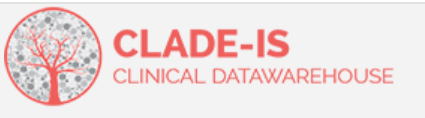 Elektronický sběr dat – EDC systém CLADE-IS
Vstup do registru:
https://crswnp.data-warehouse.zone/
Institut biostatistiky a analýz, s.r.o.
Data management
Analýza dat
Projektový management
Helpdesk
Výstupy z registru
Datum exportu dat: 10. prosinec 2024
Všichni pacienti v registru
Pacienti se založeným vstupním formulářem
Pacienti se založeným formulářem návštěvy
N = 549
N = 547
N = 462
Počty formulářů v jednotlivých návštěvách (N = 949)
Počty pacientů v registru dle biologika
Pacienti s formulářem návštěvy (N = 462)
Změna biologika
Mepolizumab
Dupilumab
n = 5
switch
Mepolizumab
Dupilumab
n = 19
switch
Celkem je v registru 410 pacientů léčeno dupilumabem a 74 pacientů mepolizumabem. 
Celkem 24 pacientů bylo léčeno oběma léky. Počet přechodů z léku na lék je zobrazen v pravém grafu.
SNOT-22
Formuláře pacientů léčených dupilumabem / mepolizumabem s návštěvou Y1 (N = 94 / 43)
D0
W16/W24
Y1
Legenda
[Speaker Notes: Kvalita života pacientů]
OMT – test parfémovaných fixů (kategoriálně)
Formuláře pacientů léčených dupilumabem / mepolizumabem s návštěvou Y1 (N = 94 / 43)
D0
W16/W24
Y1
Nasal Polyp Score (NPS)
Formuláře pacientů léčených dupilumabem / mepolizumabem s návštěvou Y1 (N = 94 / 43)
D0
W16/W24
Y1
Legenda
[Speaker Notes: NPS - systém používaný k hodnocení závažnosti a rozsahu nosních polypů]
Kraj trvalého bydliště pacienta
Pacienti v registru (N = 547)
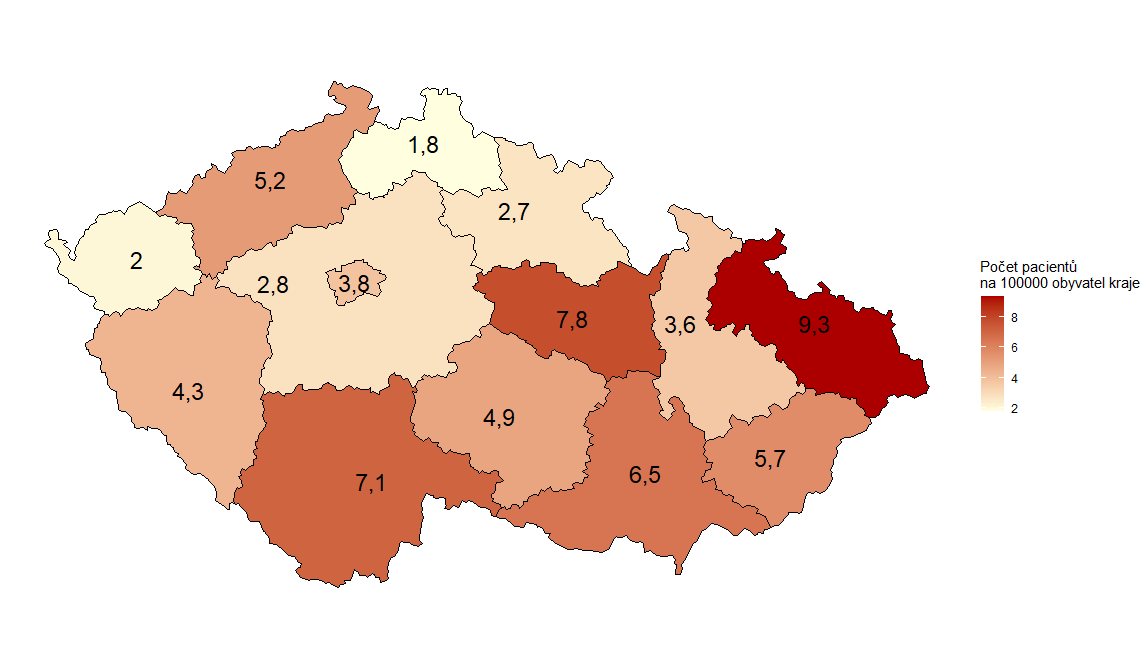 Prevalence = počet pacientů na 100 000 obyvatel kraje.
Eozinofilní mezotitida při zahájení léčby
N = 546
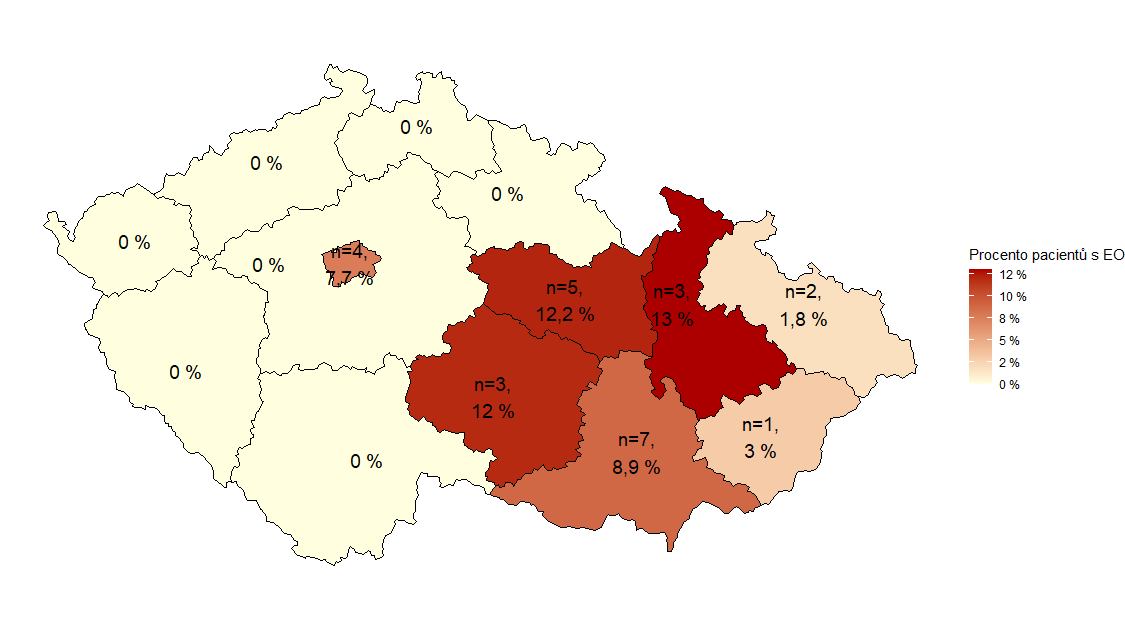 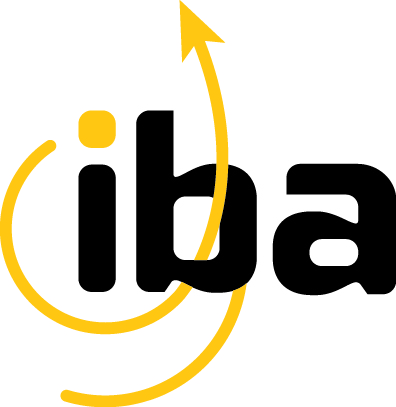 [Speaker Notes: CRSwNP a EM spolu mohou souviset prostřednictvím eozinofilního zánětu]
Průměrné VAS v D0
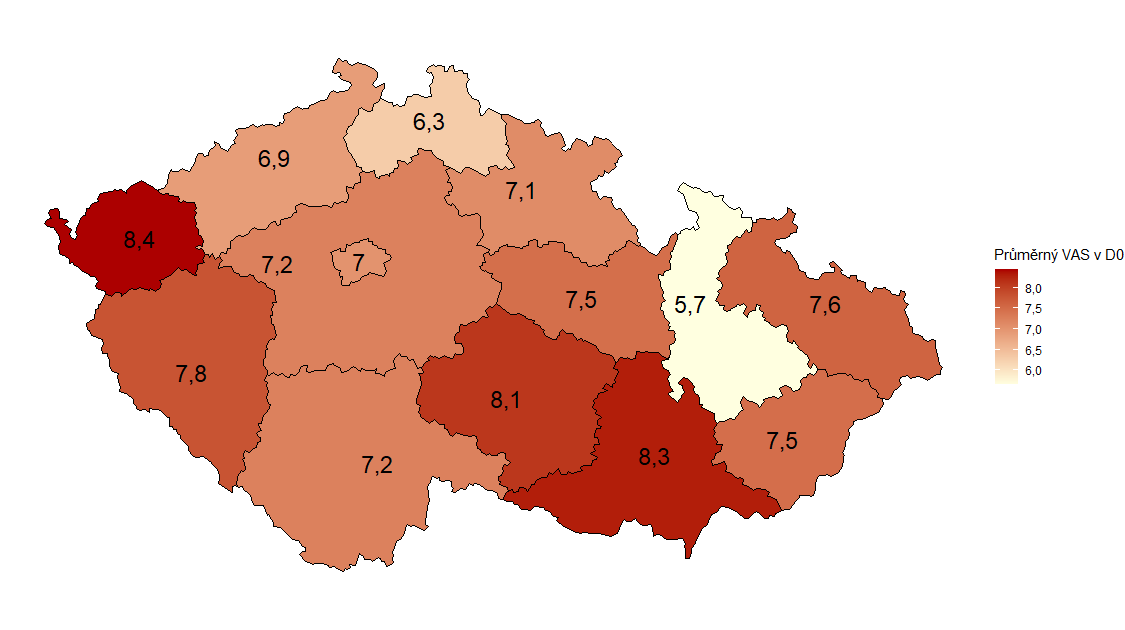 N = 484
[Speaker Notes: VAS - subjektivní metoda k hodnocení závažnosti příznaků nemoci]
Průměrné OMT v D0
N = 484
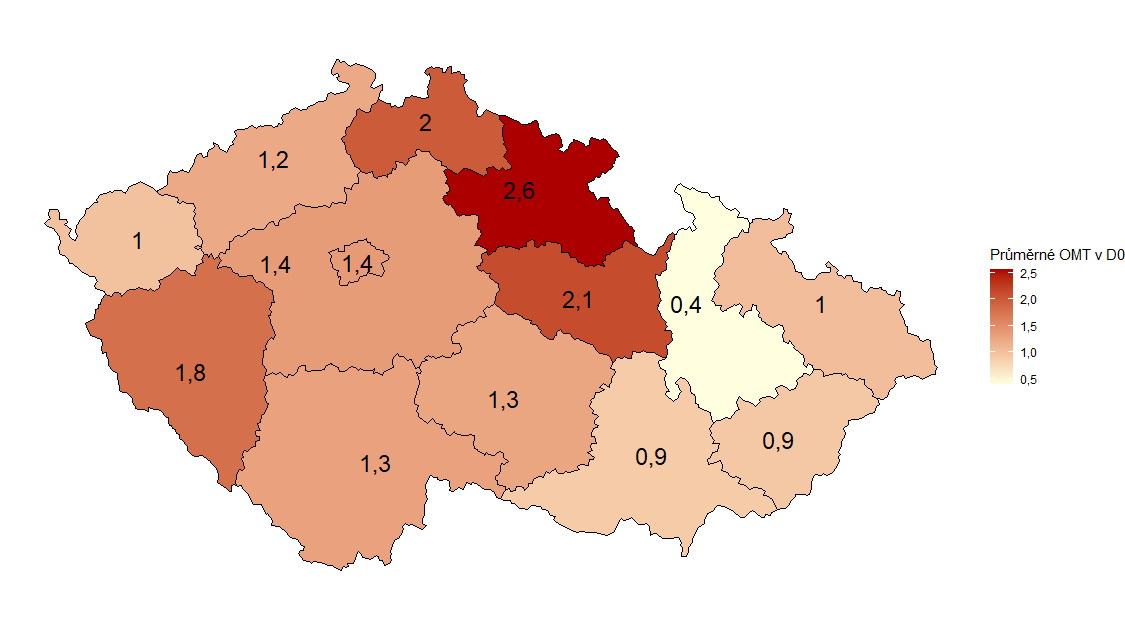 [Speaker Notes: OMT - hodnocení čichu]
OMT (kategoriálně) v D0
N = 484
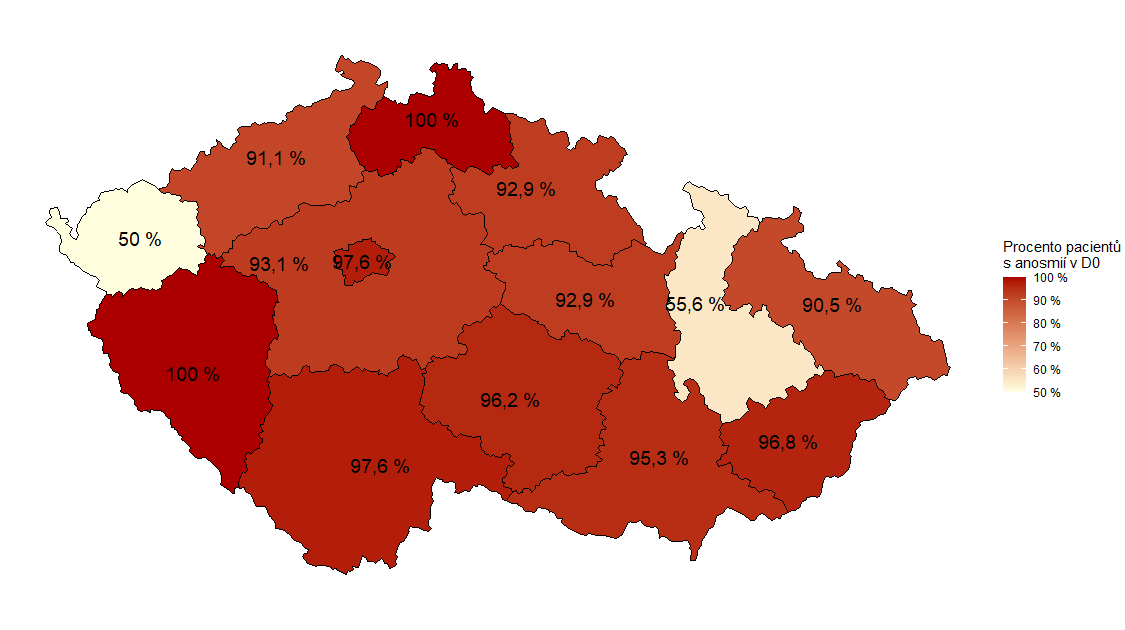 Děkuji za pozornost!
Mgr. Adéla Vojkůvková Projektová manažerka registru
T: +420 731 428 421E: vojkuvkova@biostatistika.cz
Institut biostatistiky a analýz, s.r.o. Poštovská 68/3, 602 00 Brno http://www.biostatistika.cz